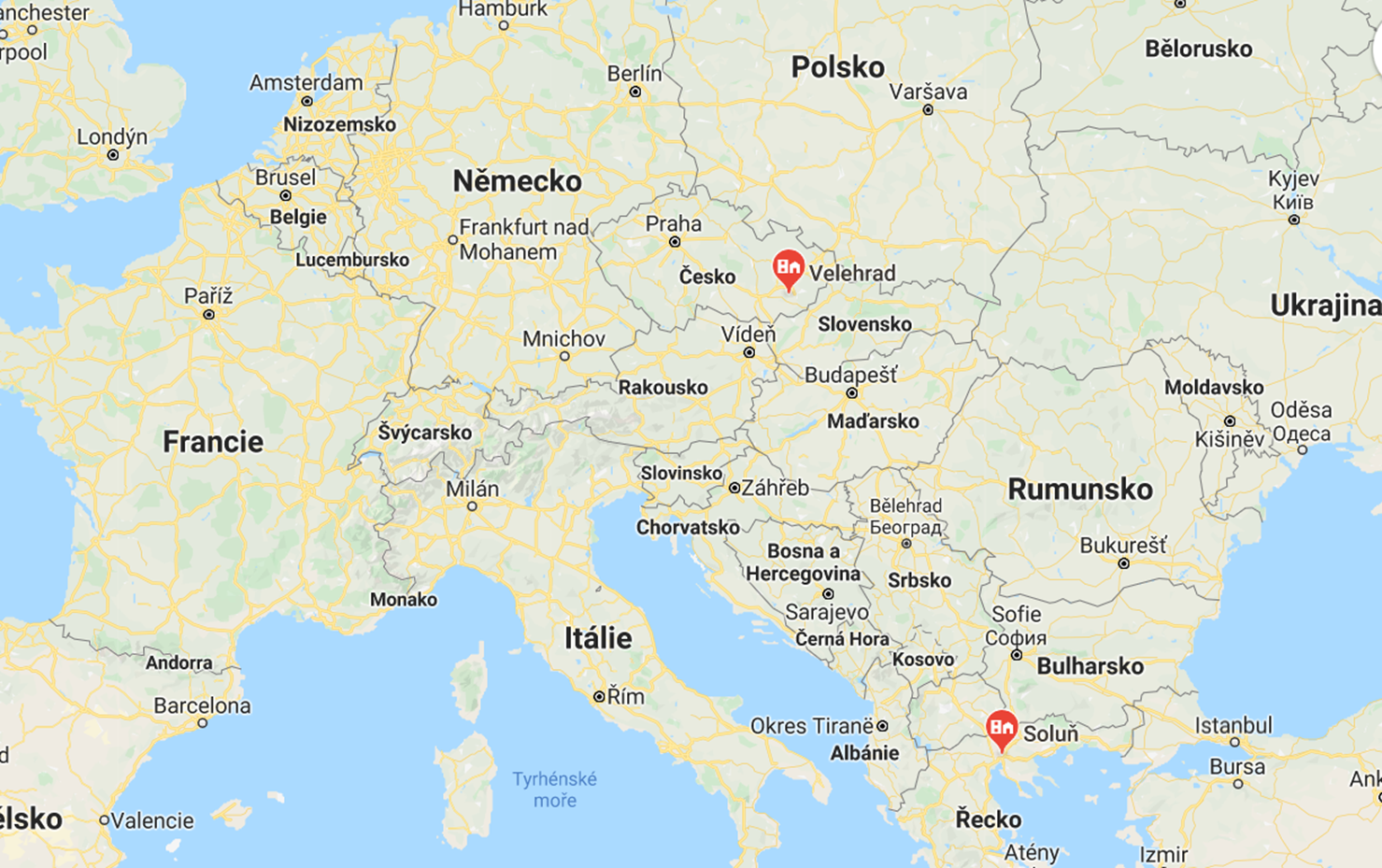 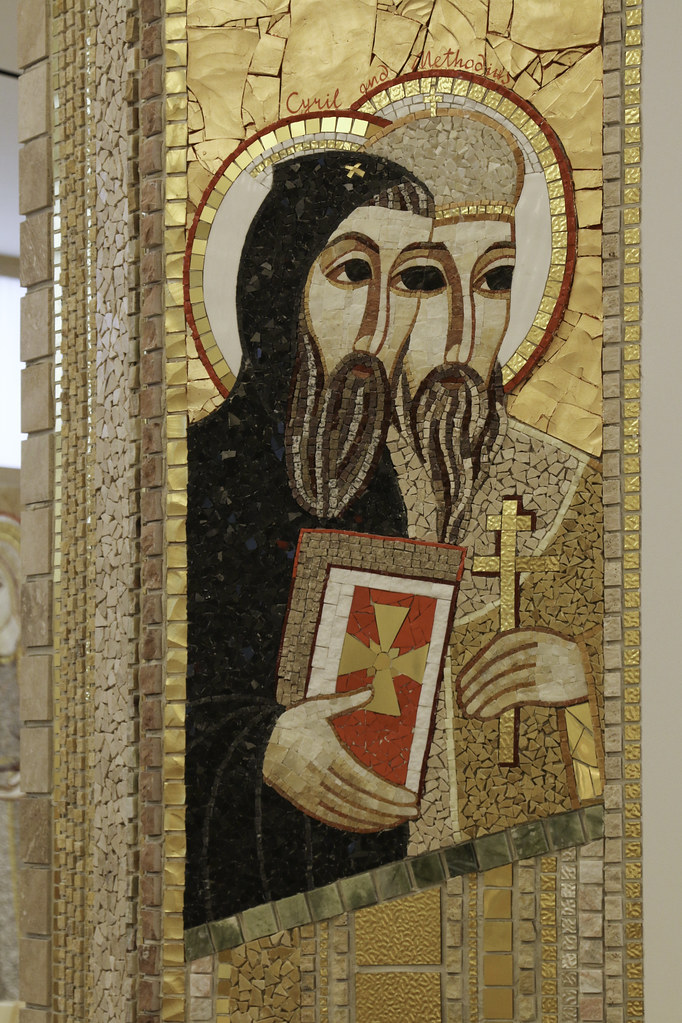 Svatí bratři 
Cyril a metoděj
MISIONÁŘI Z ŘECKÉ SOLUNĚ NA VELKÉ MORAVĚ
Svatí Bratři cyril a metoděj
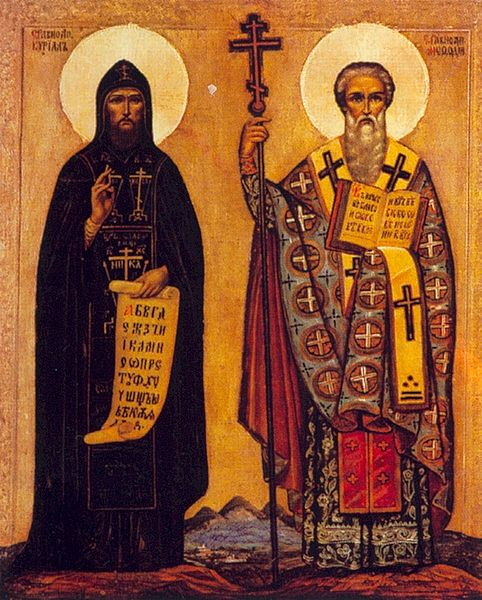 Cyril a Metoděj
vzdělaní bratři ze Soluně
věřili živému Bohu A jeho slovu v Bibli
znali jazyk našich předků
Boží slovo přeložili do rodného jazyka našich slovanských předků s přinesli ho na Velkou Moravu
Ze soluně na velkou moravu
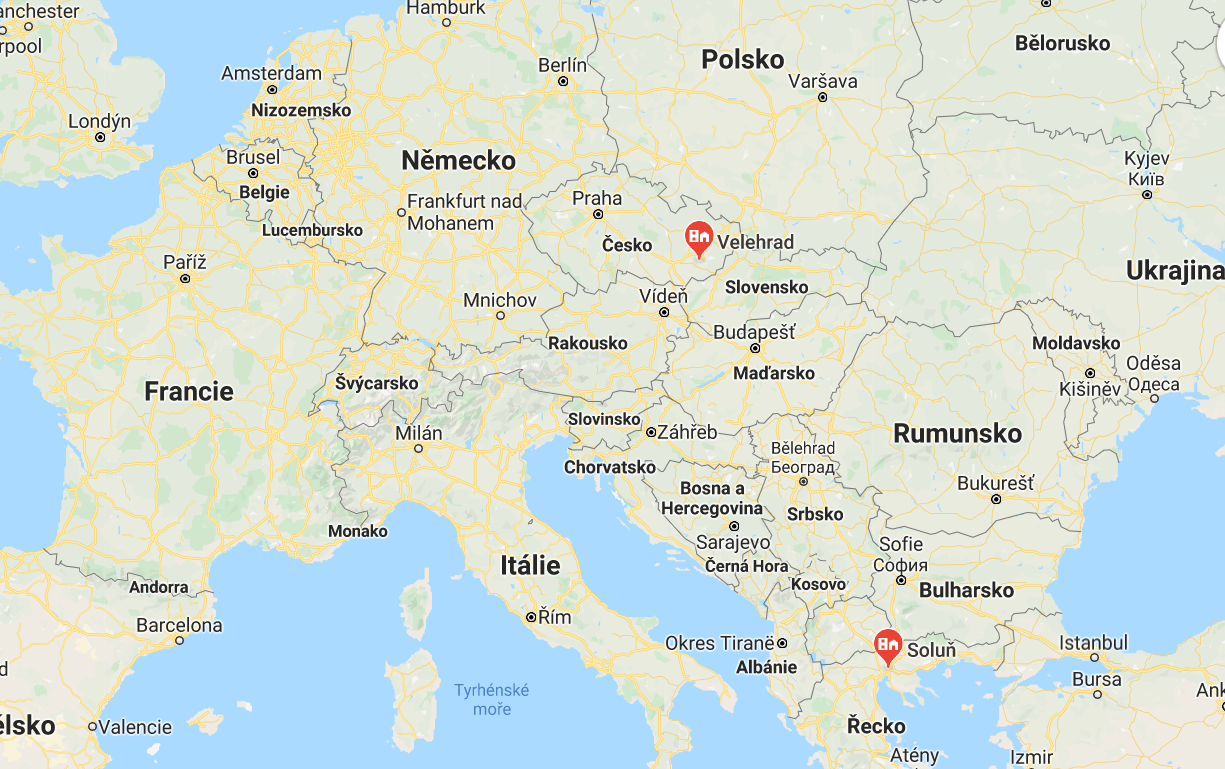 Bratři věděli,že v bibli Bůh mluví lidskými slovy
Poznali, že moc Božího slova proměňuje člověka, jeho život a celý svět.
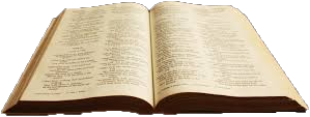 Slované měli v 9. století Bibli ve vlastním jazyce 
díky tomu, že ji bratři přeložili a přinesli na Velkou Moravu
Tím, že Cyril a Metoděj křtili naše předky a učili je modlit se a žít podle Božího slova, položili základy dnešní rozvinuté evropské kultury.